Countable Nouns
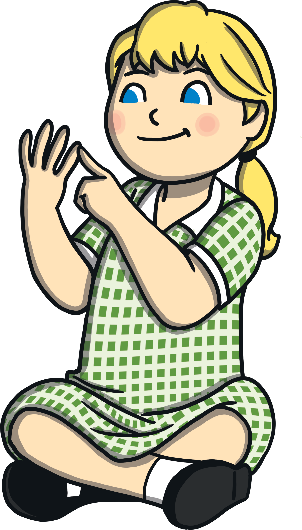 These are nouns we can count.
some bananas/oranges
a banana
an orange
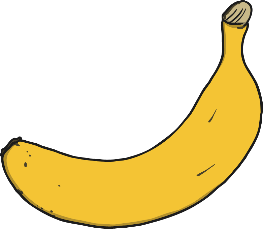 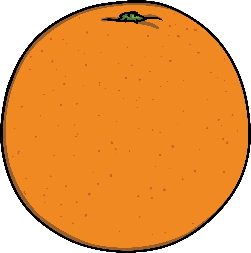 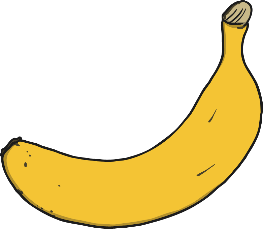 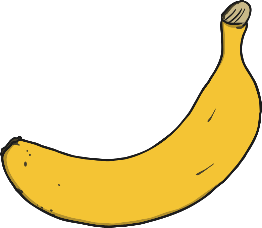 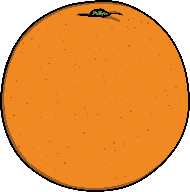 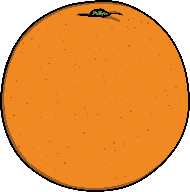 Uncountable Nouns
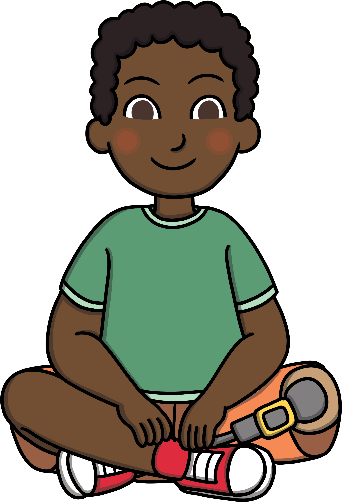 These are nouns we can’t count.
Some water
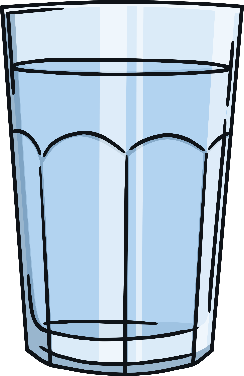 Countable and Uncountable Nouns
Click the food card to sort them into ‘Countable Nouns’ and ‘Uncountable Nouns’.
Countable
Uncountable
milk
pasta
grapes
eggs
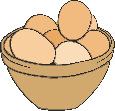 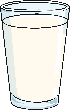 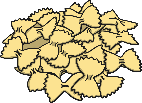 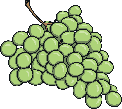 banana
onion
orange
bread
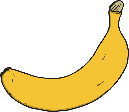 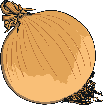 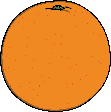 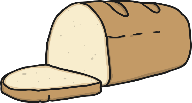 butter
tomato
cucumber
sugar
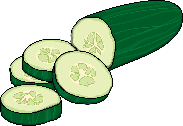 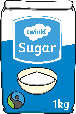 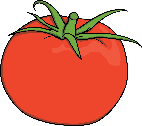 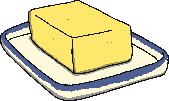 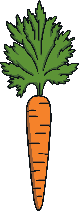 carrot
coconut
water
rice
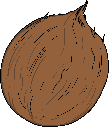 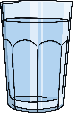 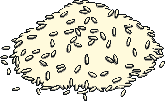